REV
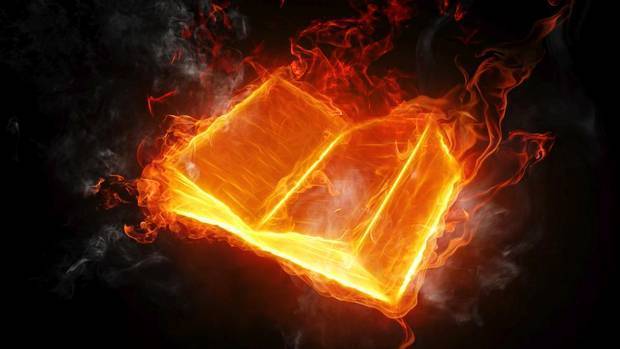 启示录
REVELATION
启示录
时代论 前千禧年派的末世图表

DISPENSATIONALISM  PREMILLENIALISTS 
CHART OF THE END TIMES
Revelation
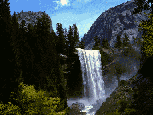 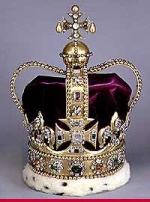 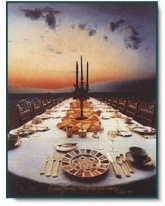 我不明白
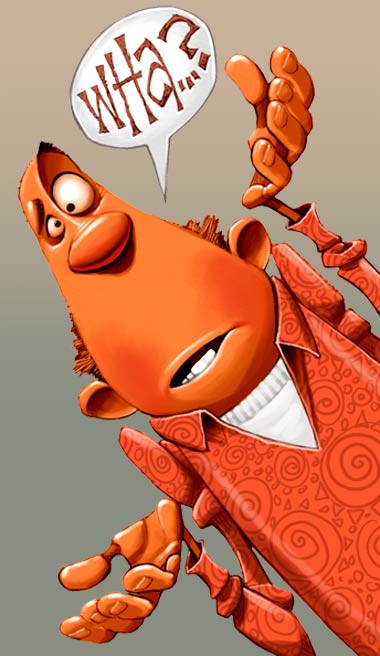 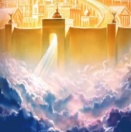 7
1000
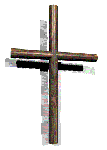 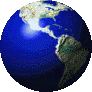 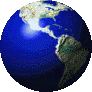 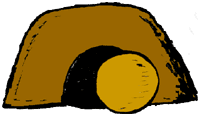 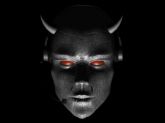 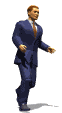 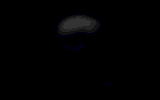 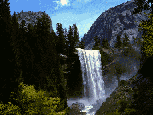 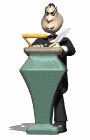 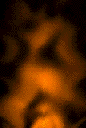 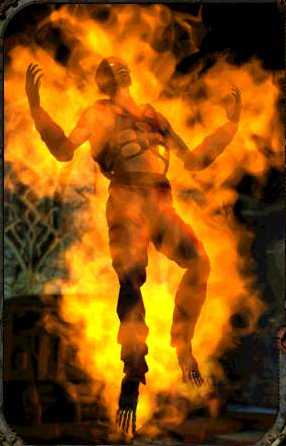 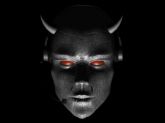 你
YOU
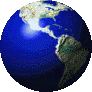 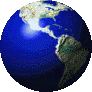 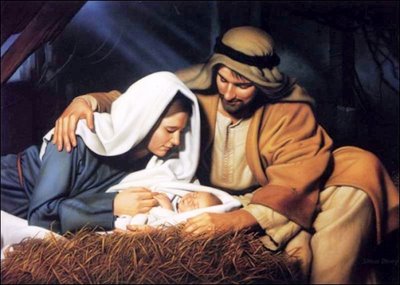 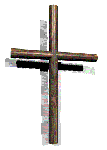 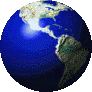 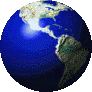 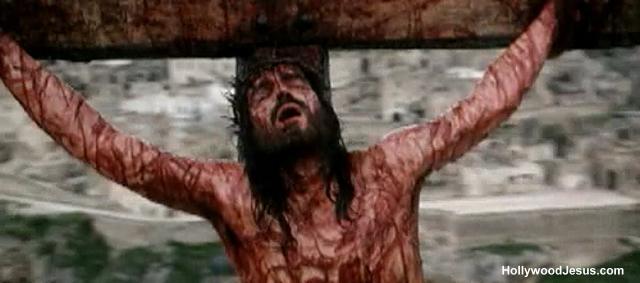 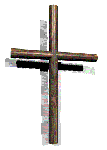 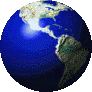 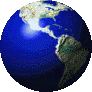 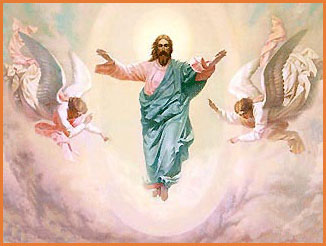 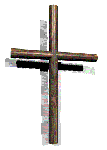 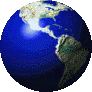 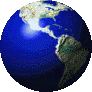 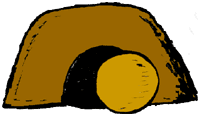 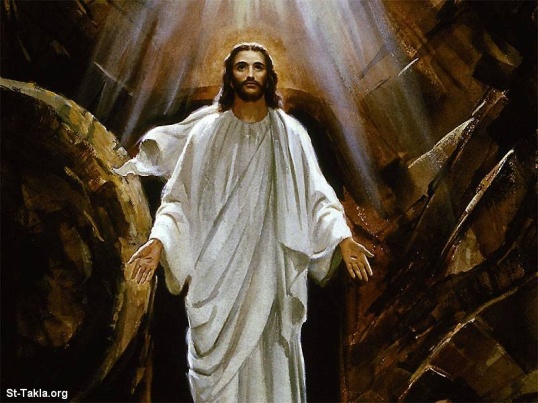 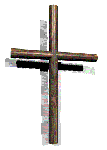 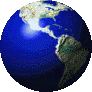 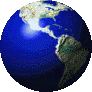 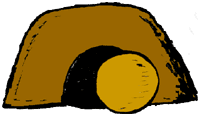 教会时代






CHURCH AGE
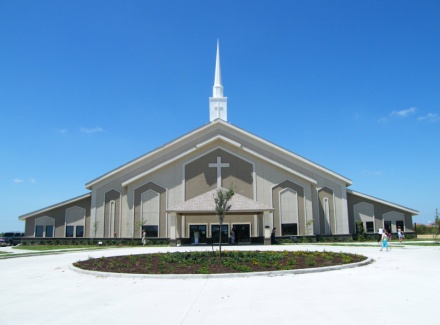 旧约
O.T.
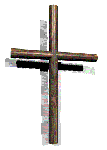 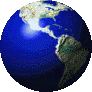 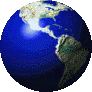 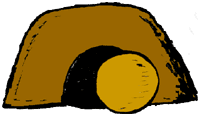 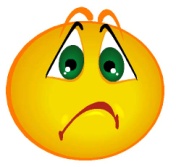 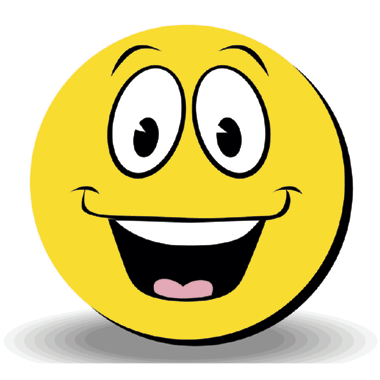 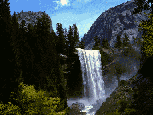 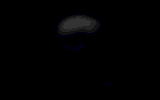 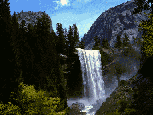 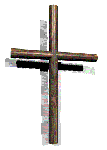 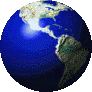 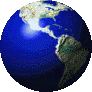 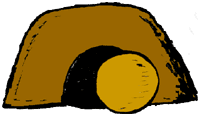 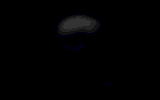 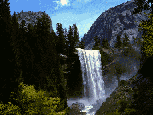 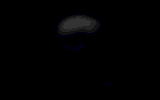 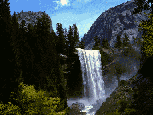 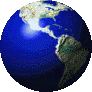 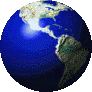 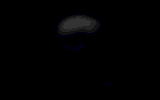 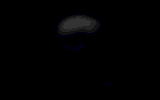 被提RAPTURE
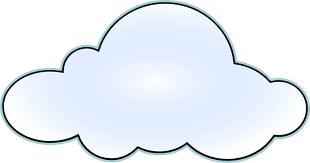 7
1000
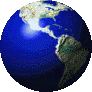 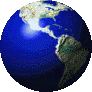 大灾难
TRIBULATION
千禧年
MILLENNIUM
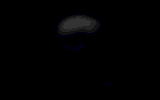 大灾难期间的天上：
	In Heaven during the Tribulation
* 对信徒的审判: (Believer’s Judgment)
* 羔羊的婚宴: (Marriage Feast of the Lamb)
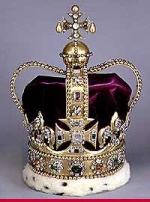 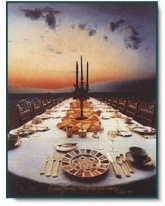 7
1000
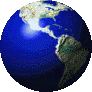 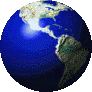 大灾难
TRIBULATION
地上：敌基督的统治和假先知
ON EARTH: Reign of the ANTICHRIST &
the FALSE PROPHET
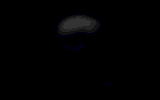 和平者 

MAN OF
PEACE
战争狂

MAN OF
WAR
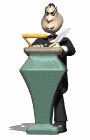 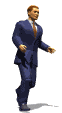 基督
再来
Christ Returns
(2nd Coming)
7
1000
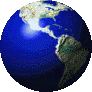 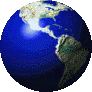 哈米吉多顿大战
BATTLE of ARMEGEDDON
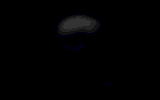 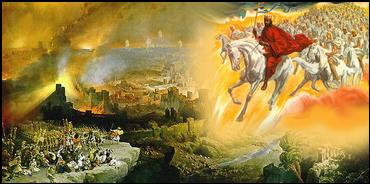 7
1000
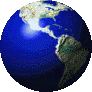 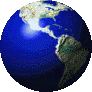 撒旦被缚
(无底坑)

SATAN BOUND (Bottomless Pit)
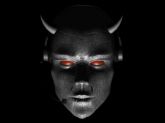 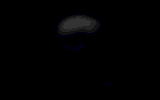 7
1000
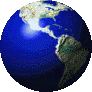 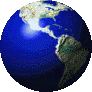 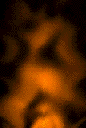 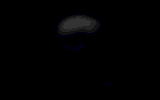 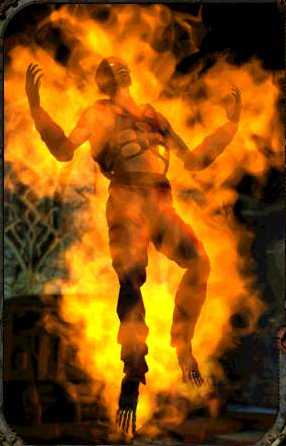 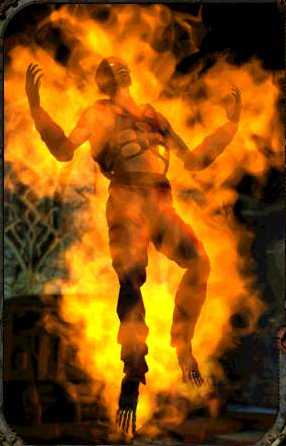 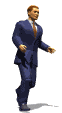 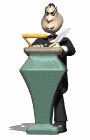 火湖
LAKE of FIRE
7
1000
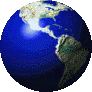 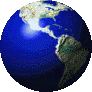 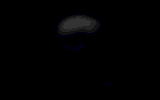 敌基督者
地狱
AGAINST CHRIST
Hell
跟随基督
千禧年
FOLLOW CHRIST
Millennium
千禧年
基督在地上作王

MILLENNIUM
Christ Reigns On Earth
7
1000
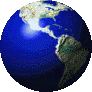 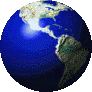 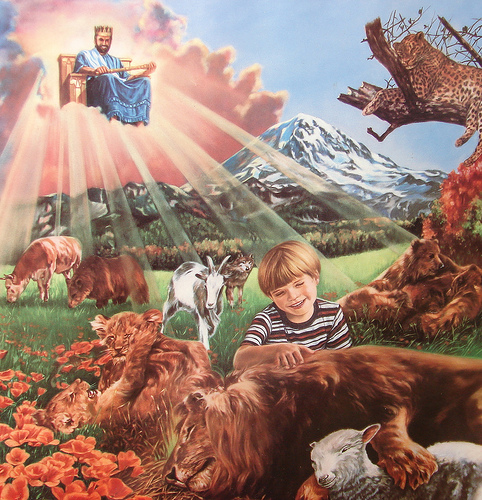 基督 
(CHRIST)
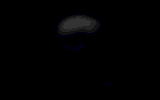 得救的 
(SAVED)
大灾难间的圣徒
(TRIB SAINTS)
7
1000
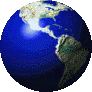 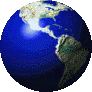 很多人生于千禧年
Many born in Millennium
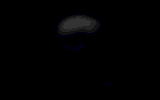 大战 (The BATTLE)
*撒旦被释放 	(Satan Released)
*试探未得救者	(Tempts the Unsaved)
*三分之一跟随他       (1/3 Follow him)
*世界最后一场大战  (Final World War)
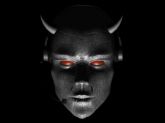 白色大宝座
审判
GREAT  WHITE THRONE JUDGMENT
7
1000
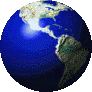 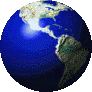 撒旦和其跟随者
SATAN & 
Followers
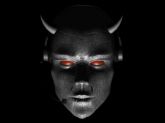 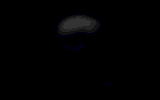 白色大宝座
审判
GREAT  WHITE 
THRONE JUDGMENT
7
1000
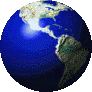 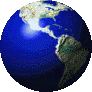 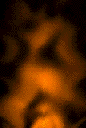 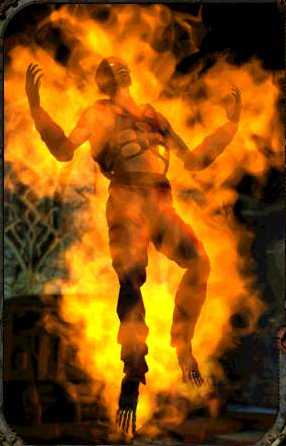 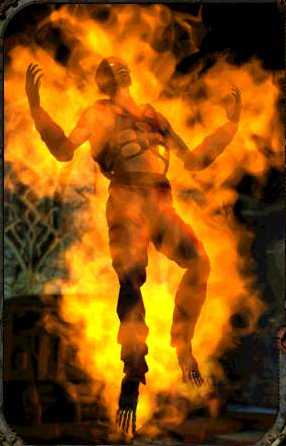 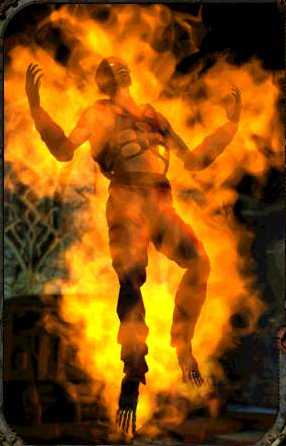 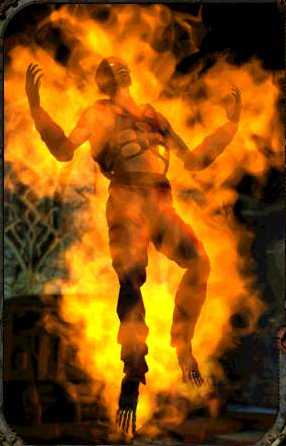 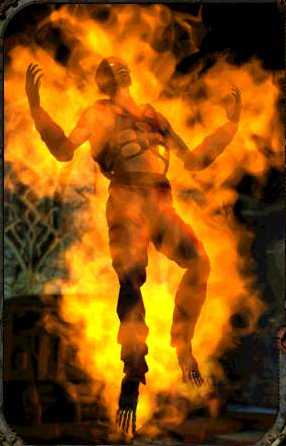 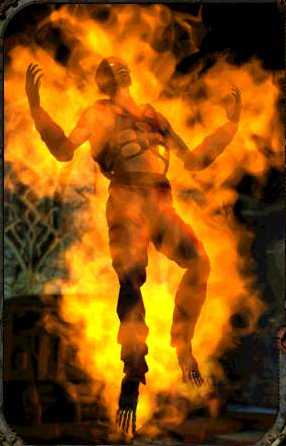 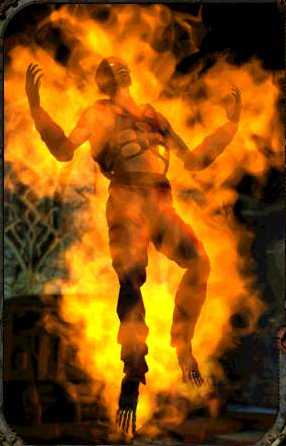 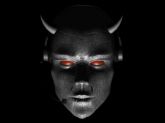 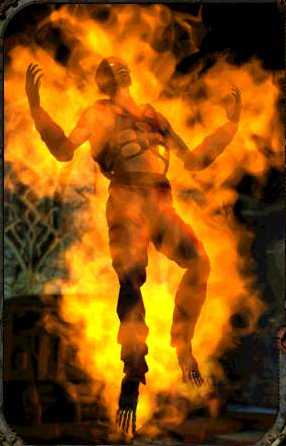 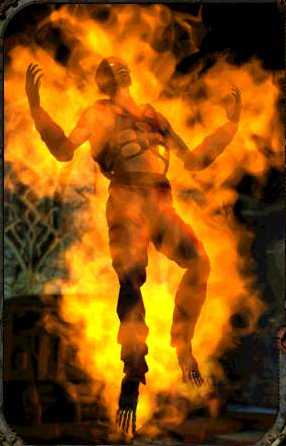 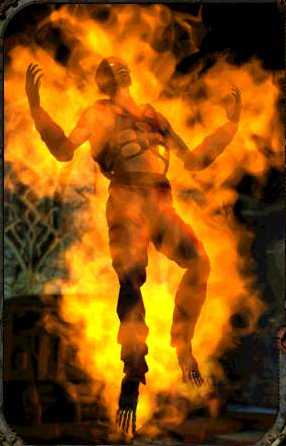 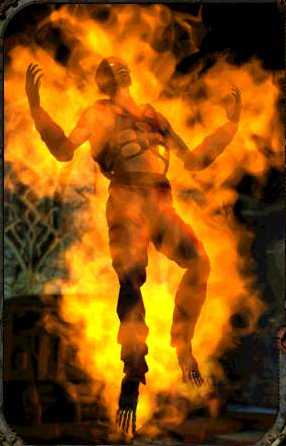 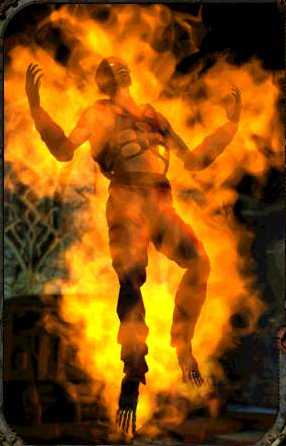 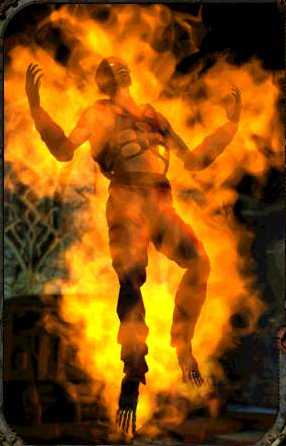 火湖
LAKE of FIRE
白色大宝座
审判
GREAT  WHITE 
THRONE JUDGMENT
7
1000
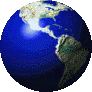 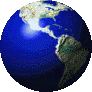 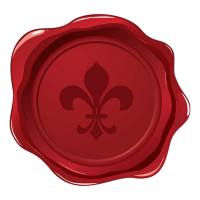 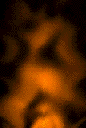 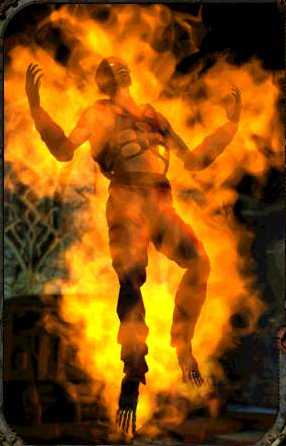 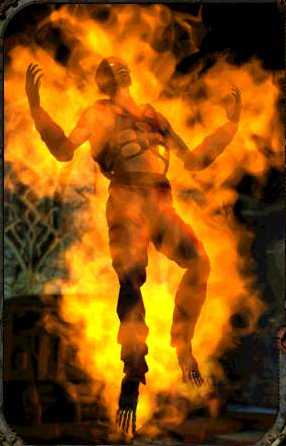 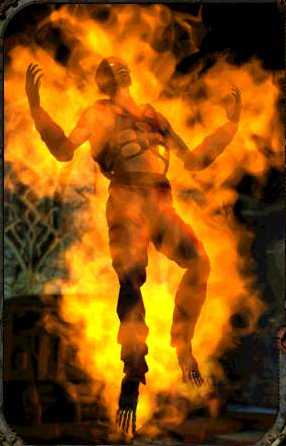 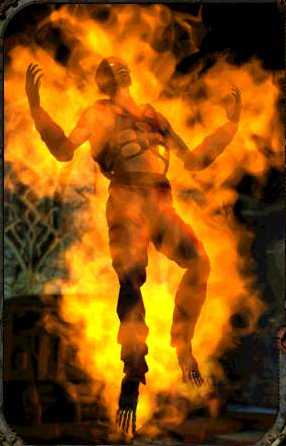 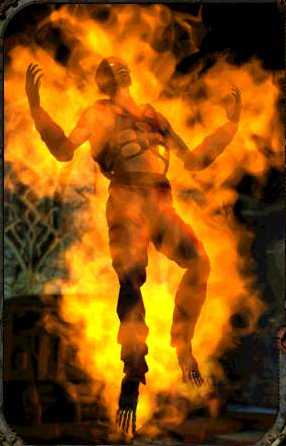 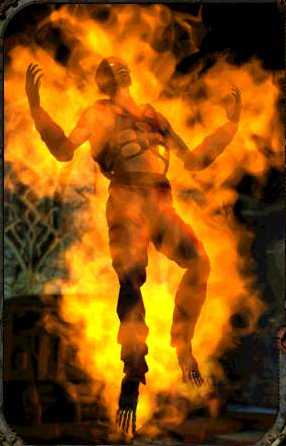 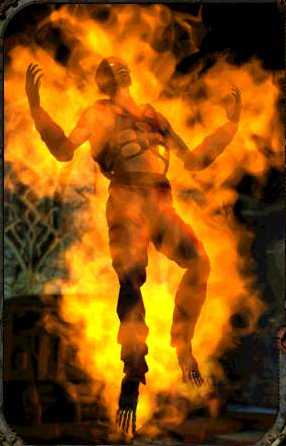 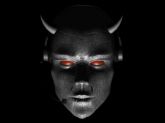 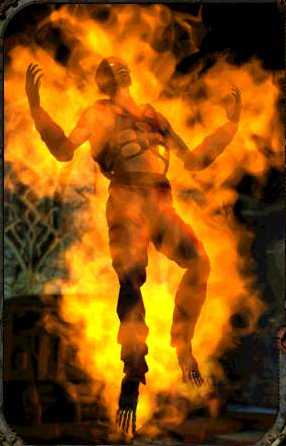 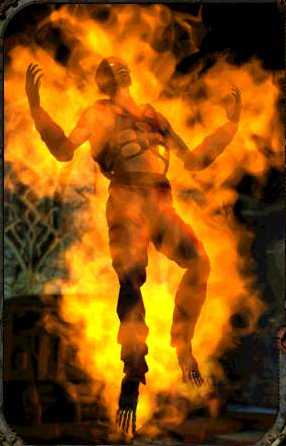 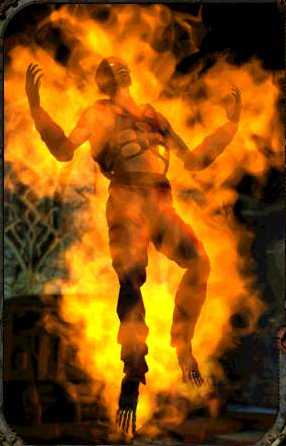 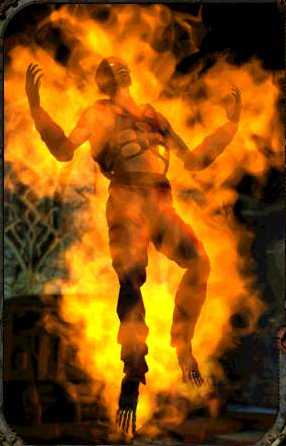 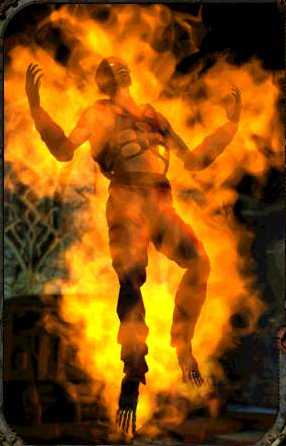 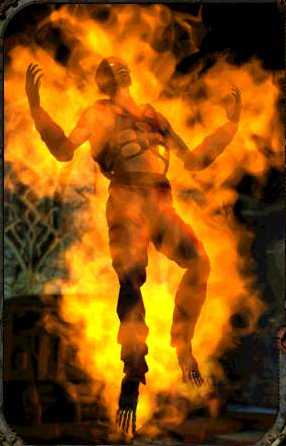 火湖
LAKE of FIRE
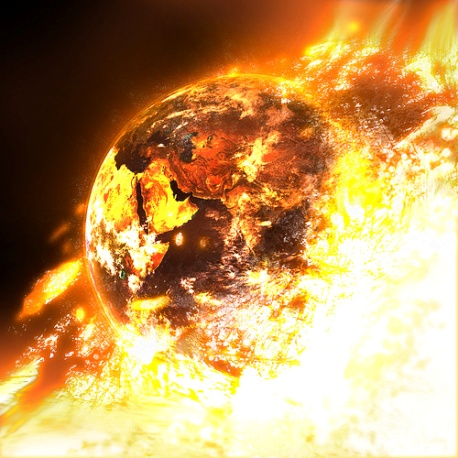 7
1000
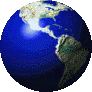 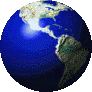 地球被
火毁灭
EARTH
DESTROYED
BY FIRE
新耶路撒冷NEW JERUSALEM
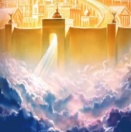 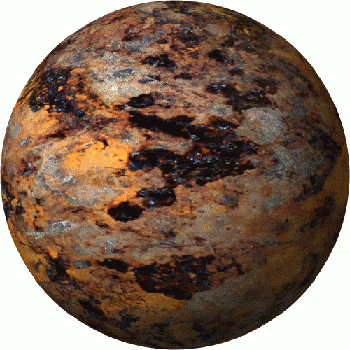 7
1000
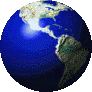 新地
NEW EARTH
新耶路撒冷
NEW JERUSALEM
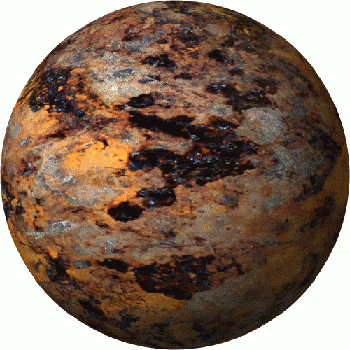 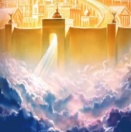 永恒
ETERNITY
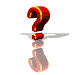 你的家园
(YOUR HOME)
天堂: Heaven
新地: New Earth
新耶路撒冷: New Jerusalem
新地
NEW EARTH
谢谢
奉献支持
  1. 请在祷告中记念我们
       我们相信上帝会回应祂孩子们的祈祷。我们祷告不是要神照我们的旨意行，乃是我们要照祂的旨意行。请继续以感恩的心祈求神满足我们在智慧、方向、安全和财务上的需要。
  2. 请考虑给予事工财政支援
       提供给中国基督徒的任何培训我们都不收费。所有的费用，包括课程开发，旅途费用都仰赖于忠心慷慨的支持者帮助支付。
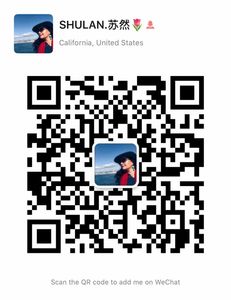 如果您希望奉献支持事工，
请扫上面的二维码，
在微信上进行。
THANK YOU